The operation
Árpád Juhász MD PhD
surgeon
University of Pécs, Medical School
Dept of Surgical Research and Techniques
Surgical indications / contraindications
why is operation necessary?
 can the operation help the patient? 
 do we know all the alternatives of the operation? 
        - consultation
„ It is not necessary everybody to operate who we can 
   or because of the traditions!” 
                                                            Gábor Petri
Basic surgical techniques – Pécs, 09.22.2015.
Surgical indications / contraindications
why is operation necessary?
 can the operation help the patient? 
 do we know all the alternatives of the operation? 
        - consultation
 riscs
 advantages /disadvantages
 general condition of the patient
 types of indication:
 vital indication
 absolute indication
 relative indication
Basic surgical techniques – Pécs, 09.22.2015.
Surgical indications / contraindications
contraindications
 based on the level of indication

 claim of human dignitary (????)
 
 risc of the operation
 preoperative examination
 low / medium / high risk surgery
Basic surgical techniques – Pécs, 09.22.2015.
Surgical indications / contraindications
influencing factors which increase the surgical risk
acute surgery
 no enough time to prepare the patient
 no enough information about patient history
Basic surgical techniques – Pécs, 09.22.2015.
Surgical indications / contraindications
influencing factors which increase the surgical risk
acute surgery
 duration is more than 2 hours
 slow-down of circulation
 accumulation of drugs
 hypotermy
 risc of infection
Basic surgical techniques – Pécs, 09.22.2015.
Surgical indications / contraindications
influencing factors which increase the surgical risk
acute surgery
 duration is more than 2 hours
 age over 65
 biological age – calender age
 interactions bw drugs 
used for a long period of time – given during 
   perioperative period
 cardiopulmonary deficiency
Basic surgical techniques – Pécs, 09.22.2015.
Surgical indications / contraindications
influencing factors which increase the surgical risk
acute surgery
 duration is more than 2 hours
 age over 65
 pregnancy
 two patiens !!!!
 anatomical alterations
 anaesthetical drugs can be teratogen (i.e. N2O)
Basic surgical techniques – Pécs, 09.22.2015.
Surgical indications / contraindications
influencing factors which increase the surgical risk
acute surgery
 duration is more than 2 hours
 age over 65
 pregnancy
 malignancy, oncotherapy
 decreased function of the immune system
 radiotherapy (local inflammation)
 wrong general status
Basic surgical techniques – Pécs, 09.22.2015.
Surgical indications / contraindications
influencing factors which increase the surgical risk
acute surgery
 duration is more than 2 hours
 age over 65
 pregnancy
 malignancy, oncotherapy
 malnutrition, obesity
 diffuculty with intubation
 accumulation of drugs in fat
 respiratory disturbancy
 wrong wound healing
Basic surgical techniques – Pécs, 09.22.2015.
Surgical indications / contraindications
influencing factors which increase the surgical risk
acute surgery
 duration is more than 2 hours
 age over 65
 pregnancy
 malignancy, oncotherapy
 malnutrition, obesity
 smoking / alcohol consumption
Basic surgical techniques – Pécs, 09.22.2015.
Surgical indications / contraindications
influencing factors which increase the surgical risk
organ alterations
 cardio-respiratory
 hypertension
 diabetes
 cirrhosis …
Basic surgical techniques – Pécs, 09.22.2015.
Surgical indications / contraindications
influencing factors which increase the surgical risk
organ alterations
 hypovolaemy / shock
 acute / chronic inflammations
 respiratory, urinary, GI
Basic surgical techniques – Pécs, 09.22.2015.
Surgical indications / contraindications
influencing factors which increase the surgical risk
organ alterations
 hypovolaemy
 acute / chronic inflammations
 thrombosis
 acute organ insufficiencies
 heart, lung, kidney, liver …
 acute endocrine disorders
Basic surgical techniques – Pécs, 09.22.2015.
Preoperative examinations
preparation before elective surgery – acute surgery
 examinations
 communication with the patient, informed consent
 physical examination
 lab
 radiology
 semiinvasiv / invasiv instrumental examinations
 preop hyperalimentation
 fasting at least 6 hours prior to surgery
 purge – empty intenstinal tract
 urinary catheter, G-tube, stabil vein
 thrombosis prophylaxis
Basic surgical techniques – Pécs, 09.22.2015.
Surgical approaches
goal:
 ideal and easy approach of  affected organs
 small and esthetic scar

		    „CICATRIX OPTIMA”

 surgeons have to operate using 
    plastic surgical principles!
Basic surgical techniques – Pécs, 09.22.2015.
Surgical approaches
opening of the abdominal cavity– laparotomy

 opening of the chest – thoracotomy

 thoracolaparotomy
Basic surgical techniques – Pécs, 09.22.2015.
Surgical approaches
laparotomy: vertical / transverse / oblique
 vertical
 median
 paramedian
 transrectal
 pararectal
 lateral transmuscular
 transverse
 transrectal
 Pfannenstiel 
    (can be muscle-splitting)
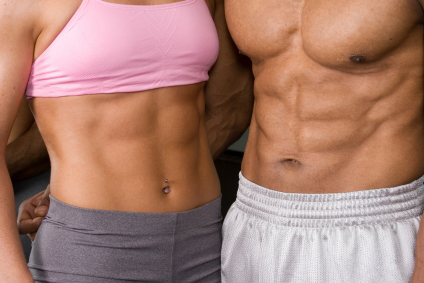 Basic surgical techniques – Pécs, 09.22.2015.
Surgical approaches
laparotomy
 oblique
inguinal transmuscular
 paracostal
 subcostal
 muscle-splitting incisions 
    (McBurney)
 Bergmann-Israel  incision
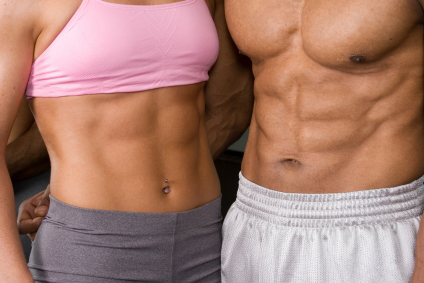 Basic surgical techniques – Pécs, 09.22.2015.
Surgical approaches
laparoscopy
 thoracoscopy
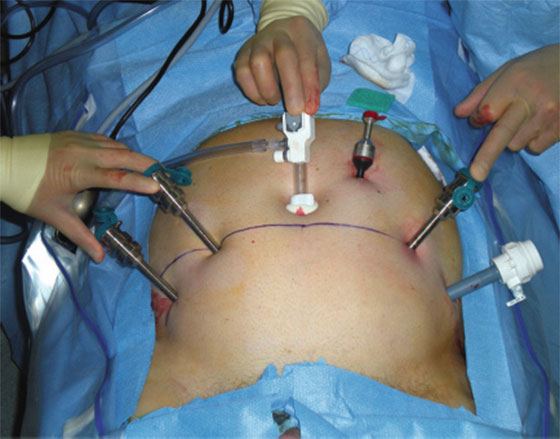 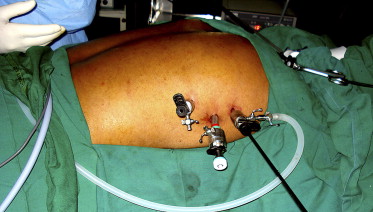 Basic surgical techniques – Pécs, 09.22.2015.
Thank you the attention!